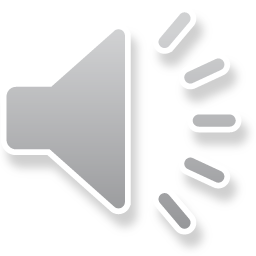 PROJECT DESCRIPTION
Demolition - Existing 1,154 square-foot single-family home and 1-car garage built in 1922. 

Design Review - Two-story 3,467 sq. ft. single-family residence with a 13 square-foot front porch, a 218 square foot balcony, and an attached 475 square feet garage on a 7,074 square foot lot.
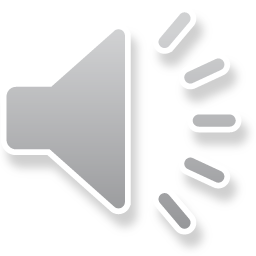 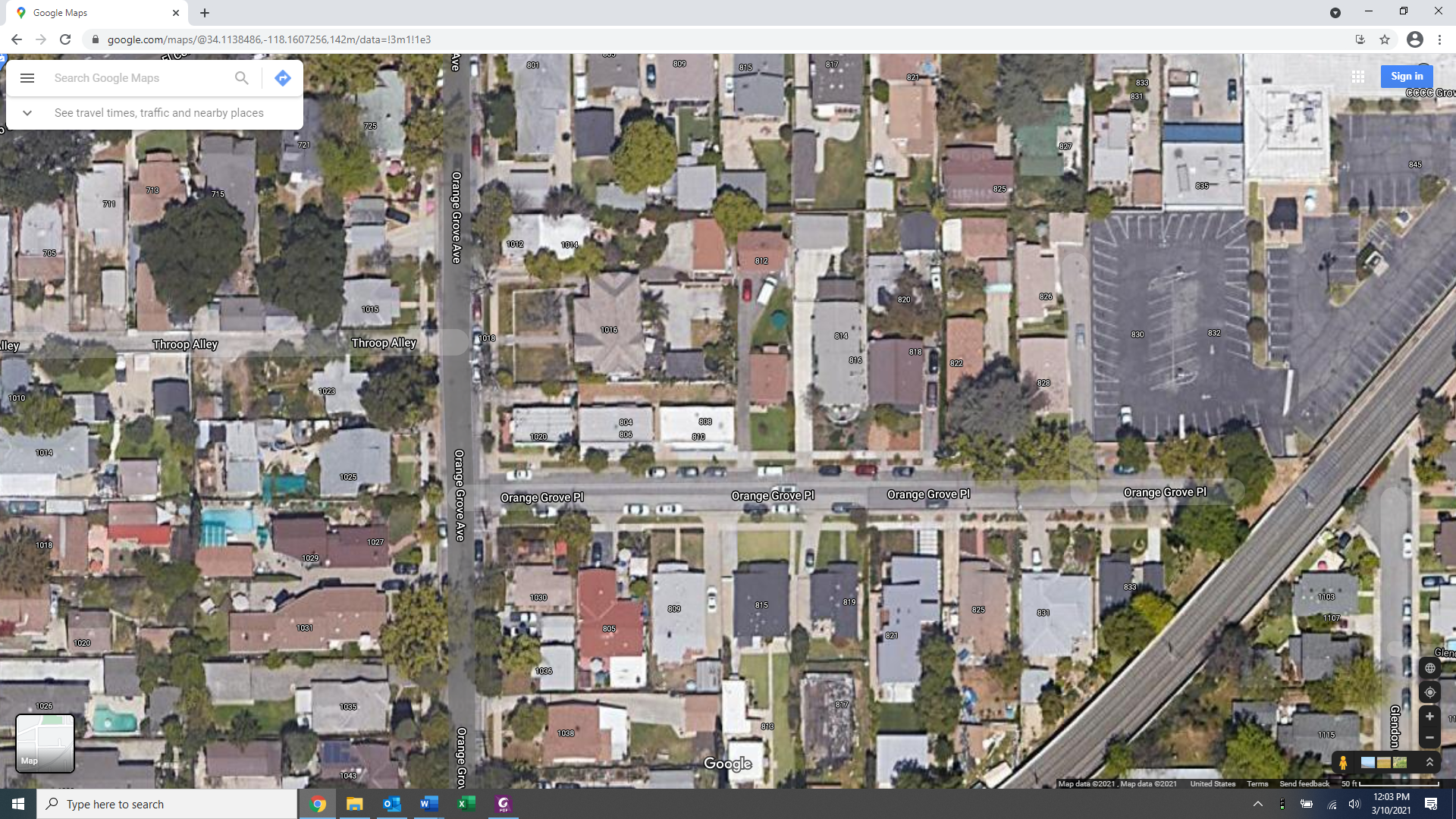 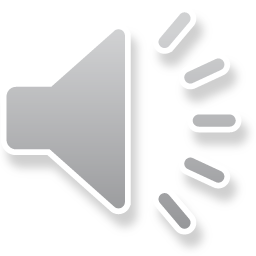 N
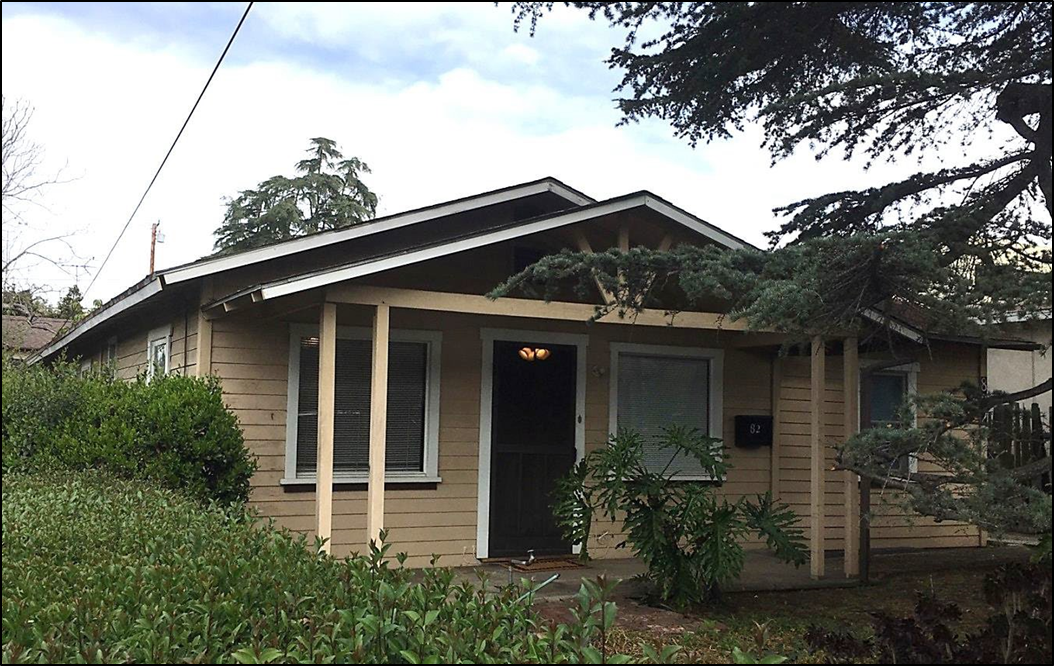 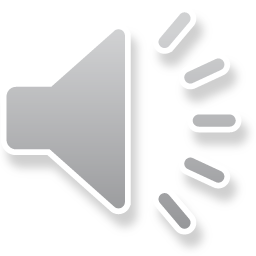 ZONING STANDARDS
RM Zone – 7,074 sq. ft. lot
Nonconforming lot size
Proposed project meets most zoning standards, except:
Second story setbacks from the first floor (3-ft)
Front Setback hardscaping 30% or less
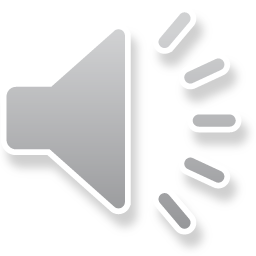 DESIGN REVIEW
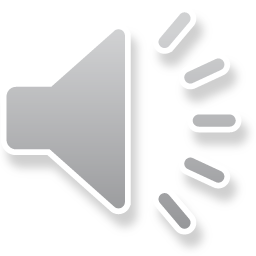 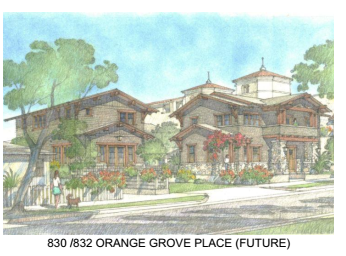 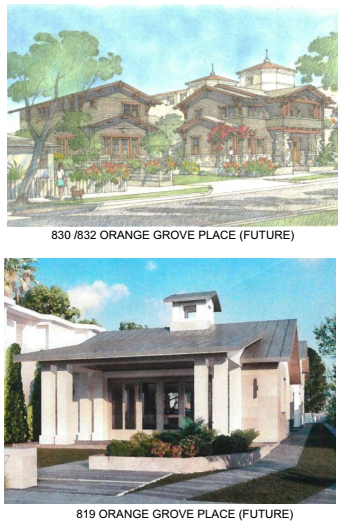 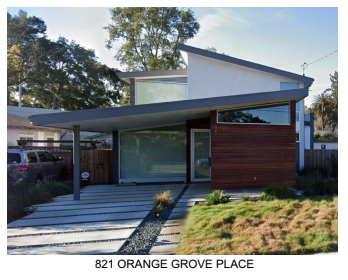 DESIGN REVIEW
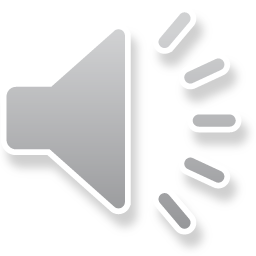 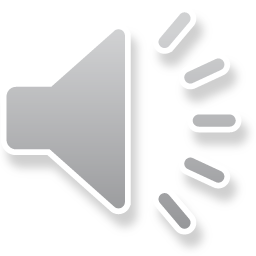 DESIGN REVIEW
FRONT
REAR
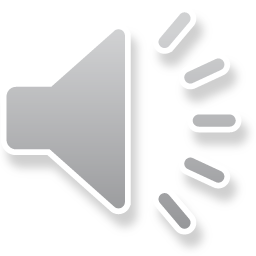 DESIGN REVIEW
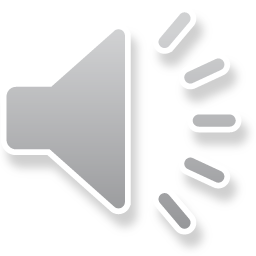 SITE PLAN
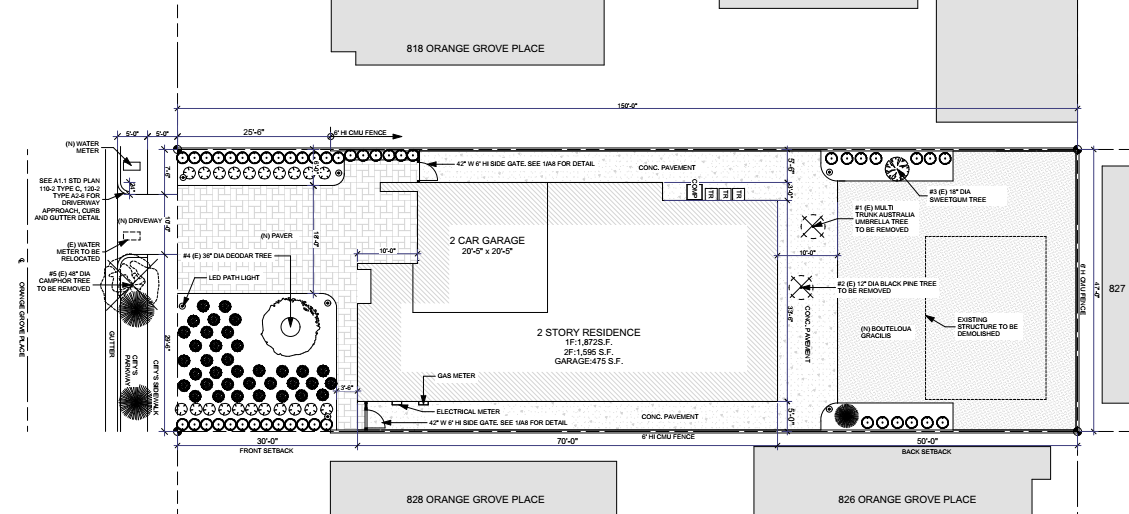 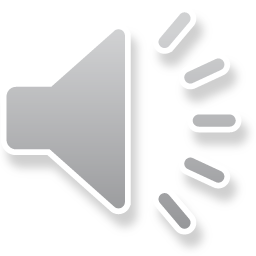 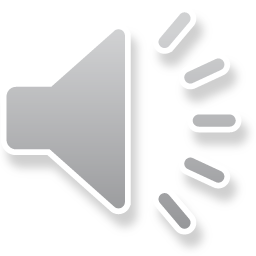 FLOOR PLAN
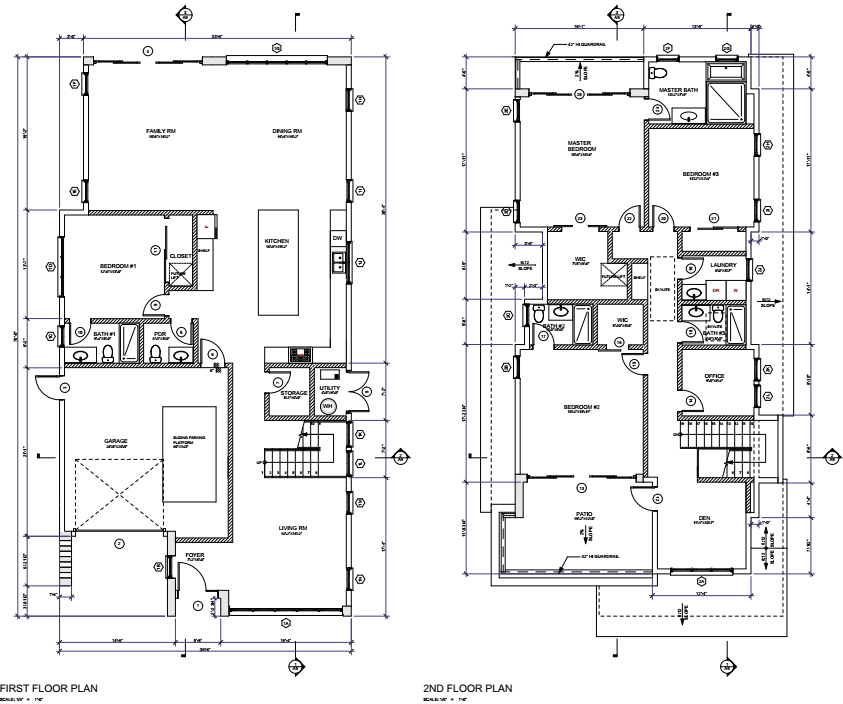 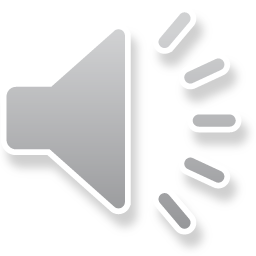 ROOF PLAN
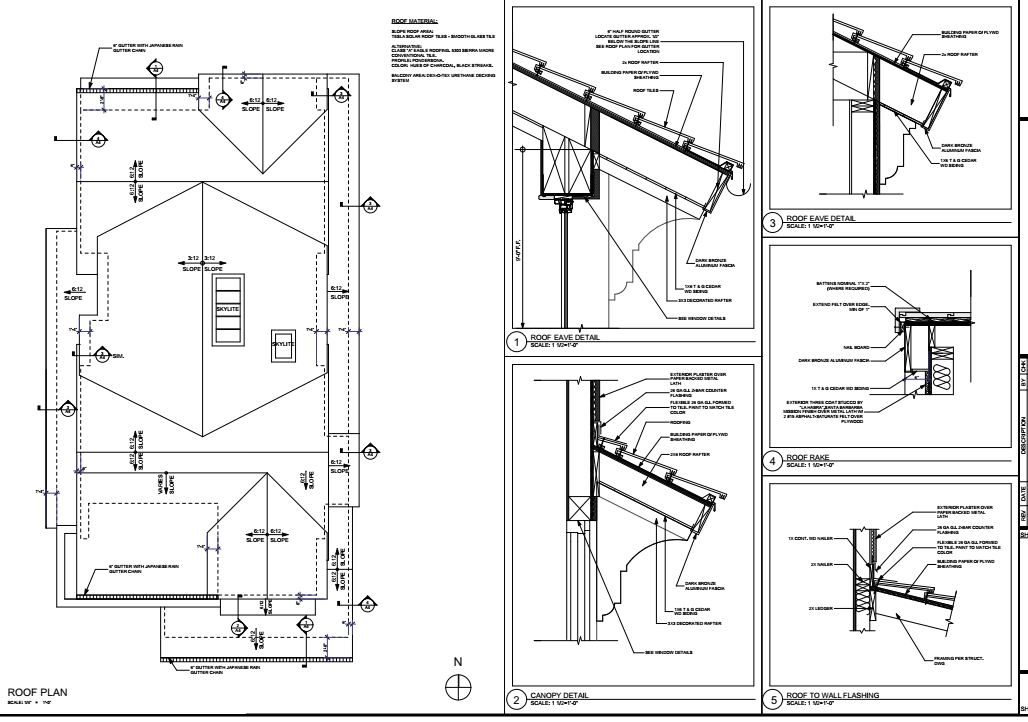 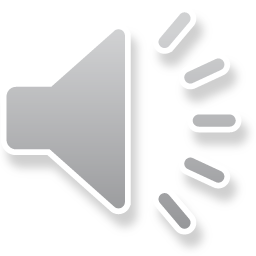 ADDITIONAL DETAILS
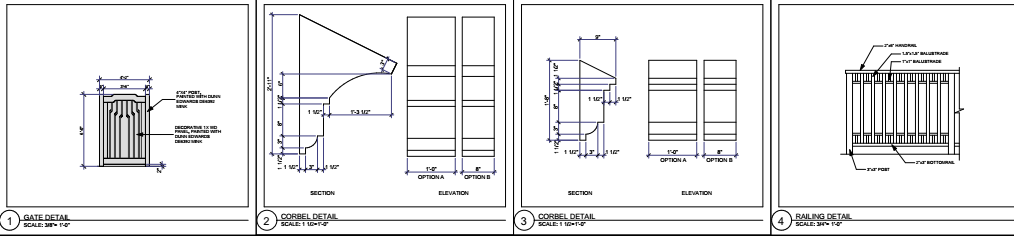 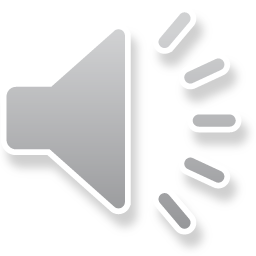 COLOR and MATERIALS
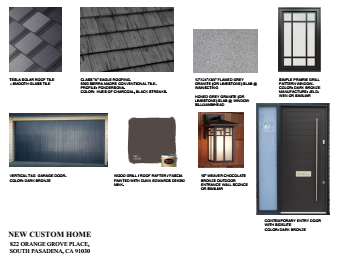 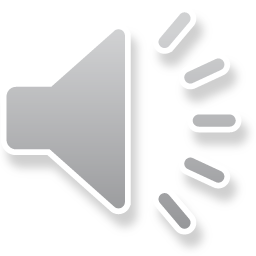 STAFF RECOMMENDATION
Formation of a subcommittee  
Reduce scale of the second floor from (east/west elevation). 
Add an additional flared gable roofline on the front elevation (south).
Extend the eaves. 
Further articulate the front half of the west elevation.
Reduce hardscaping to 30% in front setback
A traditional-style entry door.
Preserve Tree/driveway location
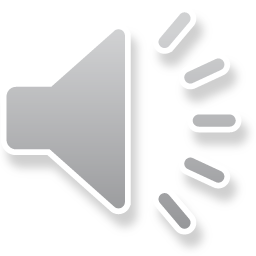 Questions?
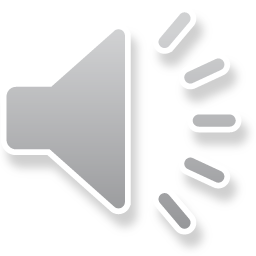